Seinäjoen kaupunkiseutu
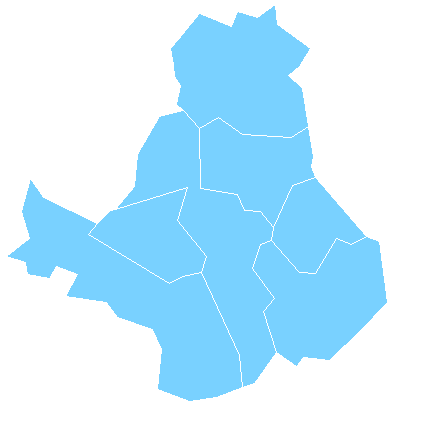 Kauhava
Lapua
Seinäjoki
Kuortane
Ilmajoki
Alavus
Kurikka
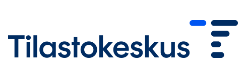 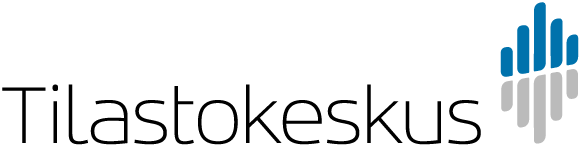 3.3.2023
Tilastokeskus, SeutuNet